Major Depressive Disorder
Kayla Willis & Caleb Hines
Symptoms & Causes
Potential Causes:
Trauma (Emotional/ Physical)
Genetics
Frontal lobe dysfunction
Life circumstances
Other medical conditions
Substance abuse
Hormones
Common Symptoms:
Low energy 
Low concentration
Social Withdrawal
Sadness
Over or under eating
Over sleeping or lack of sleep
Guilt
Anxiety
Irritability 
Physical Pain
Suicidal thoughts
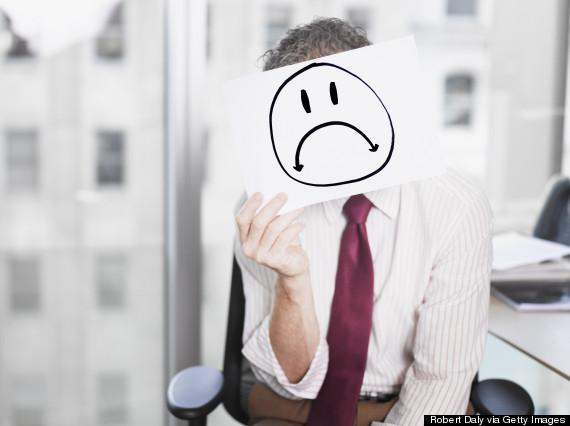 Statistics
16 million adults (7%) had 1+ major depressive episode (2016)
Between ages 18-25 had the was the highest(10.9%) among adults who had a major depressive episode
37% of adults with an episode didn’t get treatment
44% did receive treatment and medicine
3.1 million (~13%) 12-17 year olds had a major depressive episode.
60% did not receive treatment
Reasons for not Seeking Help
Stigma: Gender roles and judgement
Lack of public acceptance and support- “Good thing to just deal with it”
It will just go away, or conversely, a natural part of growing up to become depressed


Fear of starting antidepressants and taking the pills forever
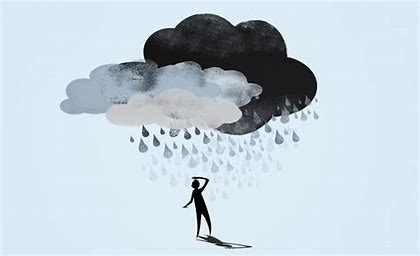 Risk Factors & Diagnosis
Risk Factors
Personal and or family history
Major life changes, Trauma, or Stress
Certain illnesses and medication
Drug and alcohol abuse
Diagnosis Includes a period longer than two weeks where said patient has experienced symptoms mentioned before
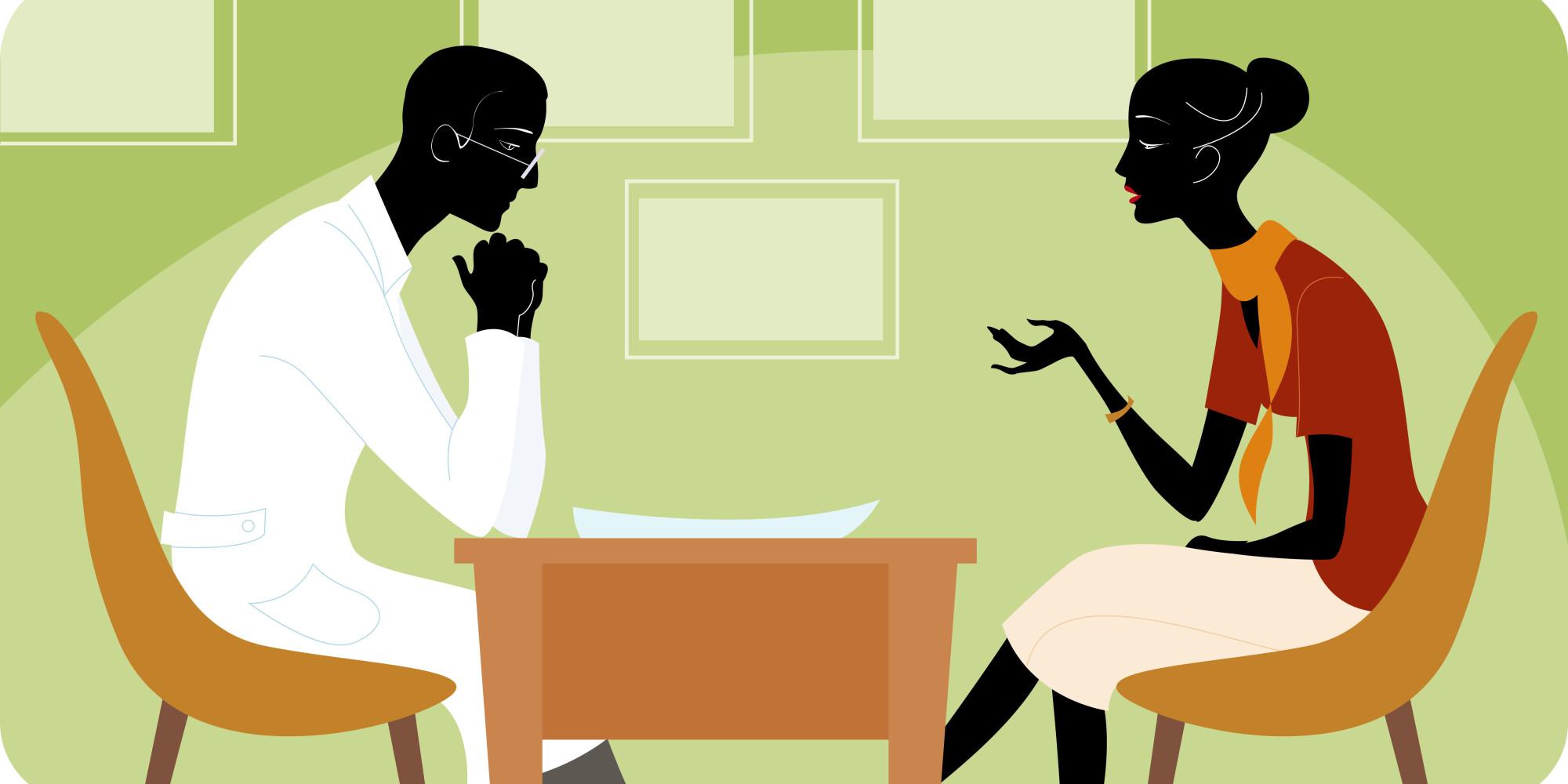 Treatments
Holistic Methods:
Faith healing
Meditation
Exercise
Healthy diet
Psychotherapy
Self Help Groups
General Methods
Medicine (antidepressants)
Brain Stimulation (ECT)
Light Therapy
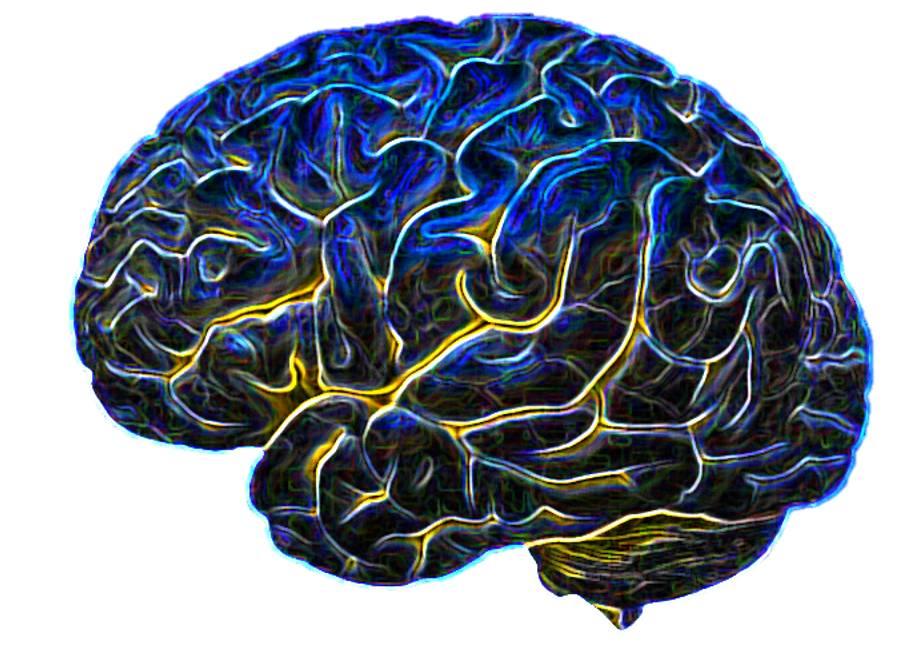 Importance of Treatment
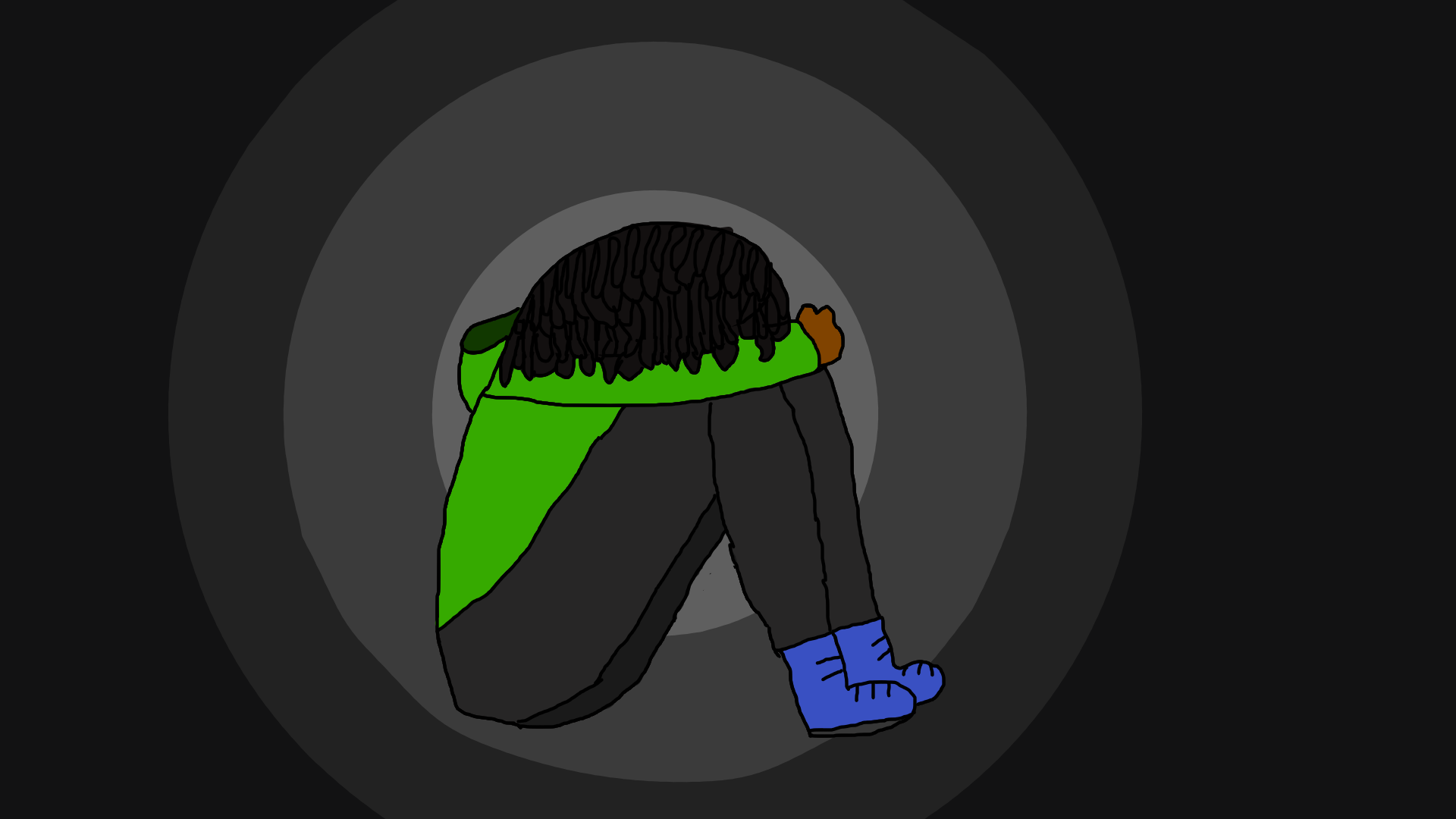 Careers
Many groups of specialized mental health counselors 





Specialized social workers
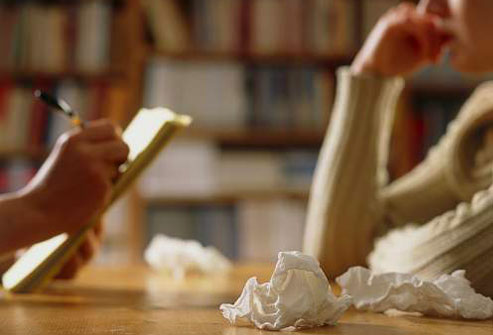 Resources: Online & Local
Provident Inc- Yalem Location2650 Olive Street, Saint Louis, MO 63103
Saint Louis Behavioral Medicine Institute1129 Macklind Avenue, Saint Louis, MO 63110
Care STL Health formerly Myrtle H Davis Health Centers, Inc.5471 Dr Martin Luther King Drive, Saint Louis, MO 63112
1-800-273-8255 - National Suicide Prevention Lifeline
https://www.accreditedschoolsonline.org/resources/student-mental-health-resources/ 
https://www.affordablecollegesonline.org/college-resource-center/college-student-depression/
Negative Stereotypes
“Real men don’t get depressed”- A negative stereotype strongly impacting men, which ties into reason for not 
receiving treatment
“Depression is a sign of weakness”
“It’s not a real illness”
“All in the patient’s head”
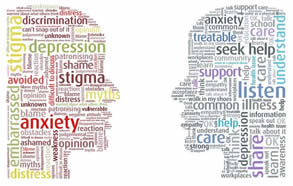 Important Information
Depression can lead to medical issues beyond sadness, such as obesity, anxiety, diabetes, heart disease, 
Alzheimer’s, and cancer.

Masked depression- Patients do not 
report any typical feelings of sadness, but show completely different symptoms- ties into not seeking out treatment
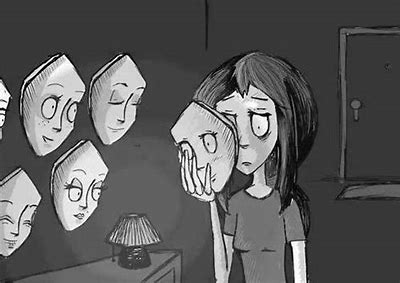 Sources
https://www.mayoclinic.org/diseases-conditions/depression/symptoms-causes/syc-20356007?p=1 
https://mastersinpsychologyguide.com/articles/8-best-careers-help-people-mental-illness 
https://www.huffpost.com/entry/depression-myths_n_5715453 
https://www.webmd.com/depression/default.htm 
https://psychcentral.com/lib/an-overview-of-electroconvulsive-therapy-ect/ 
https://www.healthline.com/health/depression/light-therapy#method